Mad Cow Disease
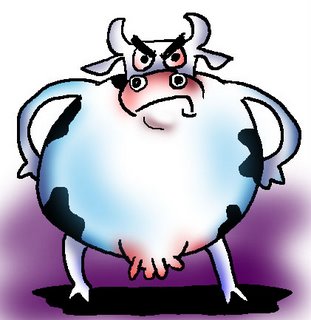 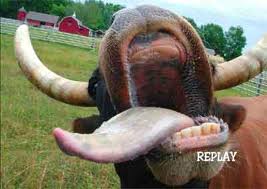 http://www.google.com/imgres?q=crazy+cow&um=1&hl=en&sa=N&biw=1280&bih=823&tbm=isch&tbnid=SBeGwN-sN8InuM:&imgrefurl=http://s298.photobucket.com/albums/mm247/xonistica/%3Faction%3Dview%26current%3Dcrazy_cow.jpg%26newest%3D1&docid=D9F7hhzYihDjnM&imgurl=http://i298.photobucket.com/albums/mm247/xonistica/crazy_cow.jpg&w=400&h=284&ei=nFG2T7_mIIOy2wW76pGfCQ&zoom=1
http://www.google.com/imgres?q=crazy+cow&um=1&hl=en&sa=N&biw=1280&bih=823&tbm=isch&tbnid=bDXEoYMSgpyoGM:&imgrefurl=http://autismjabberwocky.blogspot.com/2010/06/shh-restricted-diet-might-help.html&docid=OcUH1Ruk9mPS1M&imgurl=http://3.bp.blogspot.com/_WoSi1HFMqsc/TBbBfpBgiNI/AAAAAAAAAPQ/LzdQwaKqroQ/s1600/mad_cow_cartoon.jpg&w=311&h=320&ei=nFG2T7_mIIOy2wW76pGfCQ&zoom=1&iact=hc&vpx=633&vpy=322&dur=915&hovh=228&hovw=221&tx=148&ty=134&sig=112640781873971852861&page=1&tbnh=139&tbnw=135&start=0&ndsp=26&ved=1t:429,r:10,s:0,i:148
Caitlin Brandt
ΩΩ  Incurable, fatal brain disease

ΩΩ  Unusual transmissible agent called a prion

ΩΩ  Normal protein changes to a harmful protein

ΩΩ  Gradually damages central nervous system of cattle

ΩΩ  Loses ability to do normal things, such as walking

ΩΩ  First cases of infected people in 1970’s in Britain

ΩΩ  Rare brain condition: vCJD (not MCD!)

ΩΩ Cells in brain die, until it has sponge like appearance

ΩΩ  Gradual loss of mental and physical abilities
ΩΩ  Very rare, most cases in Britain

ΩΩ  Not contagious

ΩΩ  Eating contaminated meat

ΩΩ  Takes years, if not decades, from the time someone is exposed to the disease until the first signs appear

ΩΩ  No known treatment

ΩΩ  BSE not destroyed through cooking or processing meat

ΩΩ  U.S. Gov. removes parts of cow at highest risk (brain and spinal chord)

ΩΩ   FDA says there is no evidence that the disease is transmitted through cow's milk and milk products

ΩΩ   The good news is that it's highly unlikely that a person will contract vCJD from eating beef
http://www.cdc.gov/ncidod/dvrd/bse/





http://kidshealth.org/teen/infections/bacterial_viral/mad_cow_disease.html
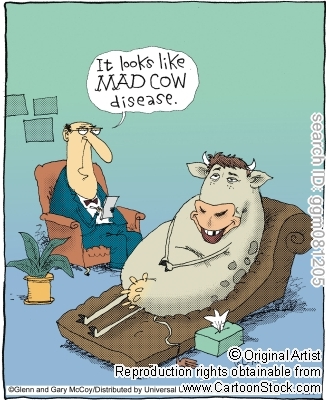 THE END…OR IS IT?
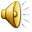 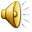 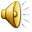 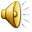 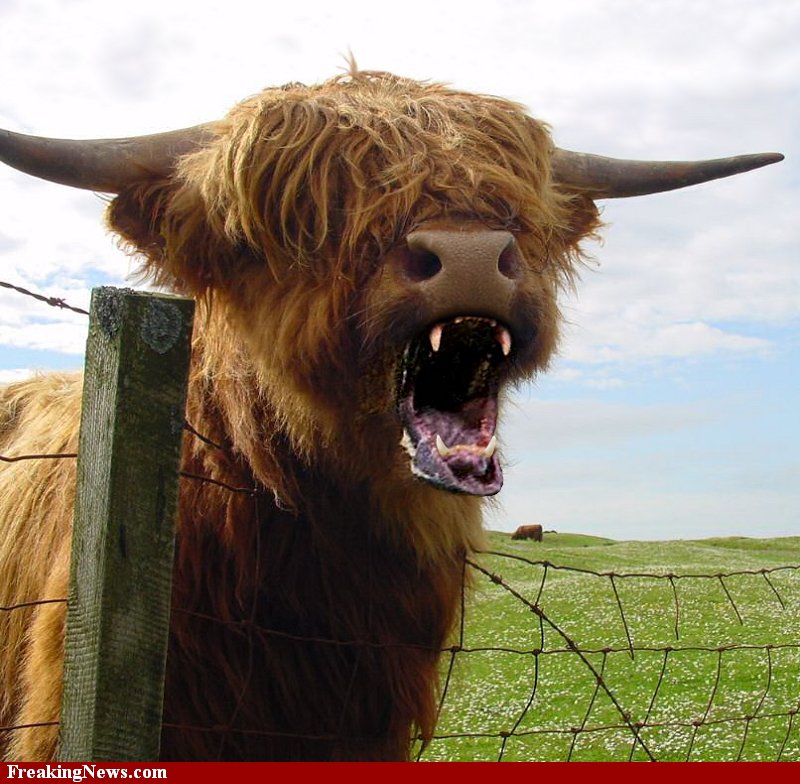 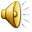 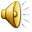 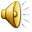 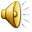 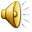 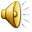 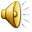